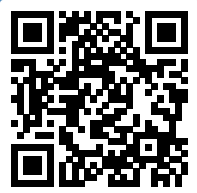 Please take a moment to complete this week’s survey.
For we are his workmanship, created in Christ Jesus for good works, which God prepared beforehand, that we should walk in them.
Ephesians 2:10
Survey Results
Raising Awareness
“Don’t you have a saying, ‘It’s still four months until harvest’? I tell you, open your eyes and look at the fields! They are ripe for harvest. Even now the one who reaps draws a wage and harvests a crop for eternal life, so that the sower and the reaper may be glad together.”
John 4:35–36
What do authentic Christian relationships look like?
1 So if there is any encouragement in Christ, any comfort from love, any participation in the Spirit, any affection and sympathy, 2 complete my joy by being of the same mind, having the same love, being in full accord and of one mind. 3 Do nothing from selfish ambition or conceit, but in humility count others more significant than yourselves. 4 Let each of you look not only to his own interests, but also to the interests of others. 5 Have this mind among yourselves, which is yours in Christ Jesus,
Philippians 2:1-5
Are you actively practicing the relational concepts that Paul lays out in Philippians 2:1-5?
“Some Christians try to go to heaven alone, in solitude. But believers are not compared to bears or lions or other animals that wander alone. Those who belong to Christ are sheep in this respect, that they love to get together. Sheep go in flocks, and so do God’s people.”~ Charles Spurgeon
Perform a Good Work
Identify need
Perform a Good Work
Know the person
Identify need
Perform a Good Work
Relationship Process
Seek a Relationship
Know the person
Identify need
Perform a Good Work
Awareness
Action
[Speaker Notes: (One click to display AWARENESS banner)

Which step is hardest for you?

Awareness leads to action]
“I’m just not a people person…”
Are you characterized as an encourager?
Do you regularly seek to comfort others?
Are you a persistent participator in the lives of others?
Do you have authentic affection for other people?
Are you sympathetic toward the needs of others?
Godly relationships (Eph 4)
Be humble, gentle, bear with one another (4:2)
Keep unity (4:3)
Speak the truth (4:15)
Don't lie to each other (4:25)
Watch your anger (4:26)
Watch your words (4:29)
Be kind and forgiving (4:32)
3 steps…
Love 
Awareness
Action
Types of Listening
Empathic listening, which is when you listen to understand. Think of listening when someone shares a personal story. In this type of listening, you’re focused on the other person, instead of yourself.
Appreciative listening, which is when you listen to enjoy yourself. Think of listening to music, a motivational speaker, or attending a religious ceremony.
Comprehensive listening, which is when you listen to learn something new. This type of listening happens when you listen to a podcast, the news, or an educational lecture, like a class. 
Critical listening, which is when you listen to form an opinion of what someone else said. This type of listening happens when you’re debating with someone or when you’re listening to a sales person.
Active, Empathetic Listening
Improve communication
Boost collaboration
Truly understand what the other person is saying
Connect on a deeper level 
Demonstrate empathy 
Resolve conflict
Build trust
Establish rapport
Get them talking…
Ask specific, open-ended questions
“Tell me more about that.”
“How did you feel?”
“What made you pursue that option?” 
“What can I do to help?”
This, not that…
Avoid asking questions or making statements that indicate judgment. For example, instead of: 
“Why would you do that?” try asking “What motivated you to do that?” 
“You didn’t really mean that, did you?” try asking “What did you mean by that?” 
“That doesn’t make sense” try asking “I’m not following, could you explain…”
Which one is your most significant relationship struggle:
Encouraging
Comforting
Participating
Affection
or Sympathy?
Almighty God, I want my relationships with fellow Christians to be what you have designed them to be.  Please help me overcome my reluctance to engage with others, knowing they have similar struggles as I do.  Strengthen my relationships with others so that I may know their needs and help bear their burdens, as they help me bear mine.  In the name of Jesus, Amen.
This Week’s Challenge
Seek to establish a new relationship here at church.
Introduce yourself
Ask questions
Listen
Care
Love
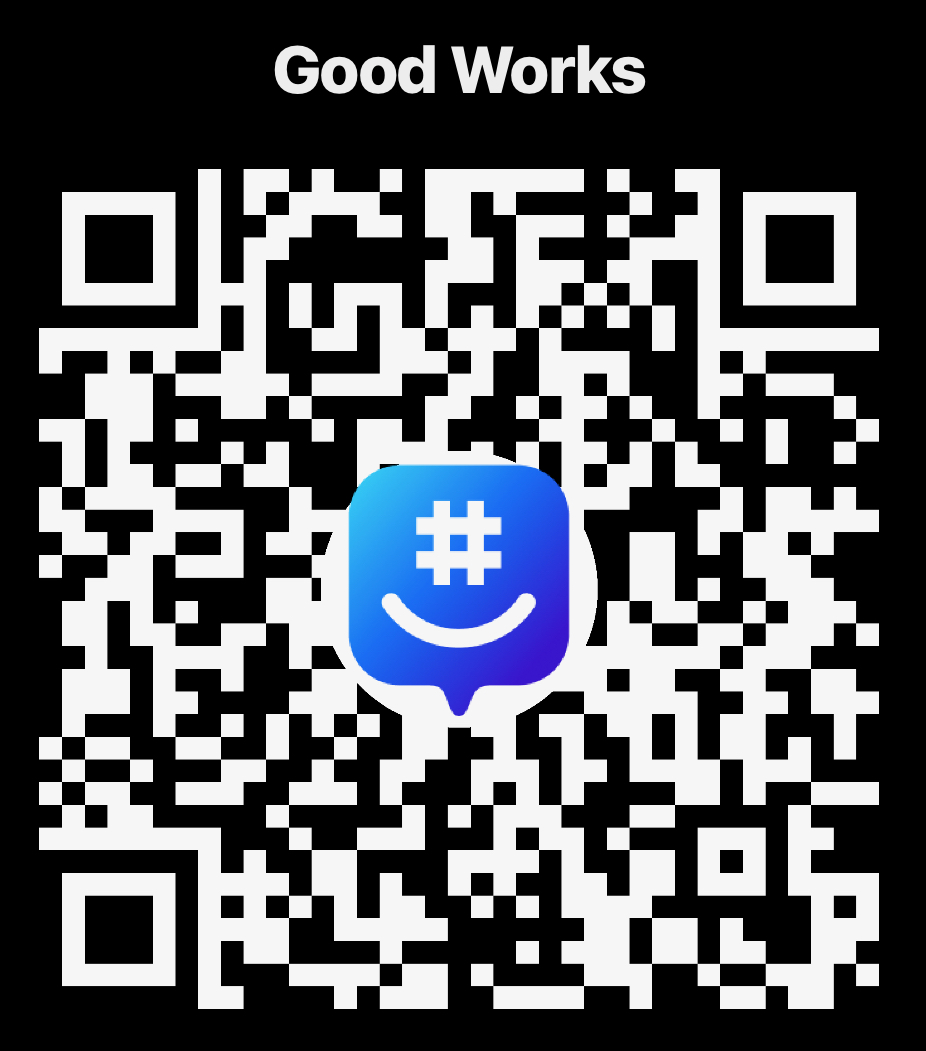 Join the Group!
[Speaker Notes: Mark:  Join the group!]